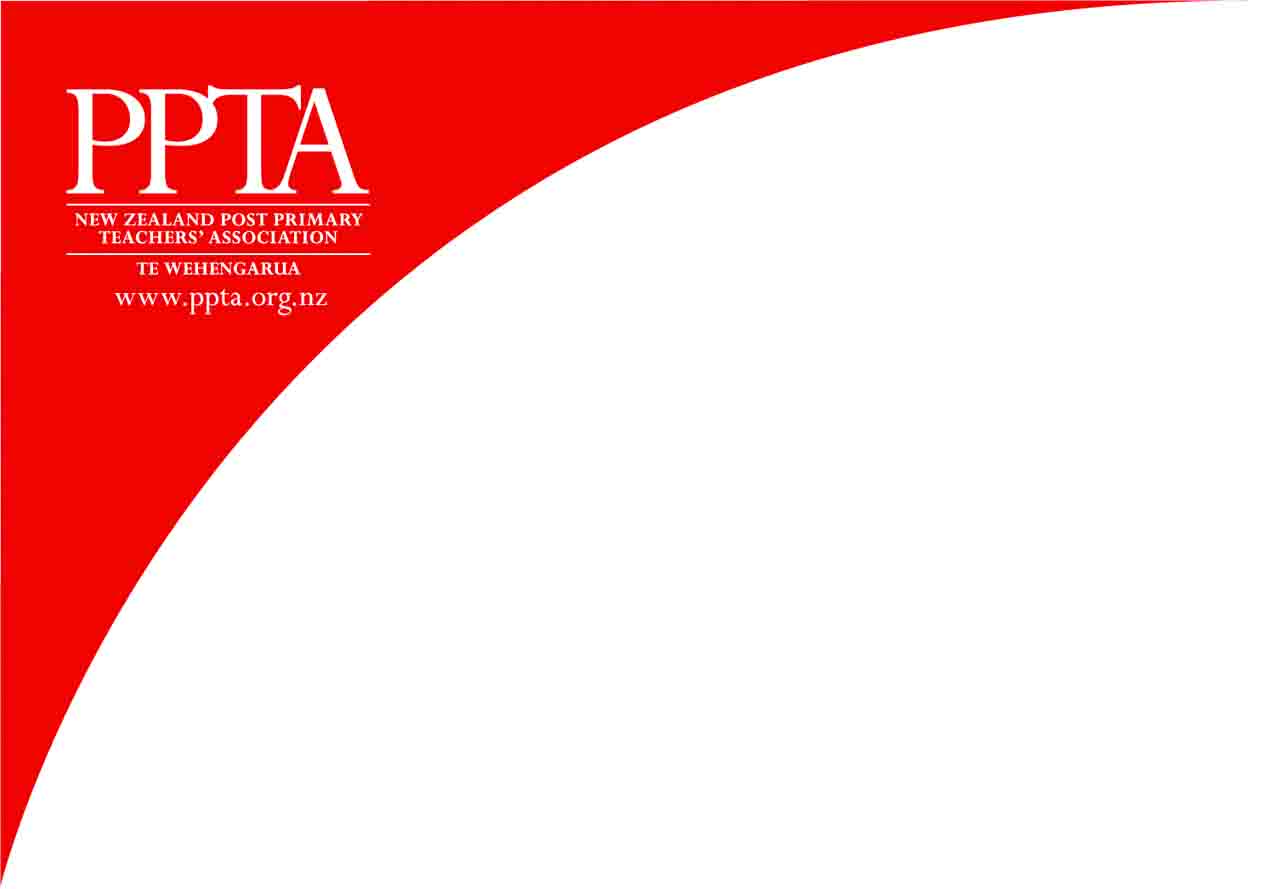 Equity funding
I and O 
2020
1
Content
Equity funding
Deciles
Risk Index
Equity index
Calculating the index
EI Funding
What next
2
Equity funding
Funding to help schools overcome educational disadvantage of students from socio-economically or otherwise disadvantaged  backgrounds so those students achieve similar outcomes to other students

2.9% of NZ school resourcing in 2019

More typically 6-10% overseas
3
4
Operational Resourcing for teaching and learning for state and state integrated schools (2018)
2.9%
5
Decile
Started 1994 – originally only for D1-4

Use neighbourhood characteristics, (census meshblocks), not differences between households within neighbourhood 

Five equally weighted indicators:

percentage households with income in lowest 20% nationally;
percentage employed parents in lowest skill level occupational groups;
household crowding;
percentage parents with no educational qualifications;
percentage parents receiving income support benefits.

Schools get score from combined meshblocks weighted for number of students from each

If few students from school live there meshblock contributes little to decile calculation

Schools ranked on their scores and divided into ten equal groups (10% of schools per decile)
6
Problems
only updated after each census
focuses only on poorest 20% or so of population
schools of same decile don’t face same challenges/number of students
not reflect average income of school community
students not equally distributed across deciles
decile becomes stigma
funding stepped so can be large shifts in funding when school’s decile changes
decile can change even if community does not
7
Focus on bottom 20%
8
School funding linked to decile
9
Deciles to go
May 2016 National budget - funding for at risk students instead of ops increase

August 2017 National announces scrapping decile in 2019 or 2020, replace it with enhanced Risk Index

May 2018 Cabinet rescinds decision to replace decile with Risk Index, instead redeveloping it as an Equity Index 

MoE instructed to recalculate deciles for 2020 - not possible, Census problems

Instructed to develop equity index to implement in 2021

Indicate package for Budget 2020 including additional investment in equity

2018-2019 consultation and development of Equity Index

Note that BOTH governments committed to removing decile
10
Risk index (TARG funding)
Risk Index estimated number of children in each school at greater risk of educational underachievement due to being amongst the 25% most disadvantaged learners in the country 

Based on having 2 or more of 4 risk factors:

Mother has no formal education qualifications

Family on benefit 75% of first/most recent 5 years of child's life

Referral to CYFS for abuse or neglect

History of a parent involved with Corrections

Measured against simple pass/fail at NCEA level 2 – thought too blunt
11
Equity Index
Based on circumstances of individual students, not neighbourhoods they live in

Index gives school’s mean level of disadvantage across all of its students

Uses many more indicators correlated with socio-economic disadvantage, weighted on relationship to educational achievement
12
Better than decile
Equity Index provides a way to better target equity funding and other resourcing to schools and services than decile system

Main advantages:

more accurately reflects needs of schools and students in them
includes circumstances of all students, not just most “at risk”
reflects effect of concentration of disadvantage in school matters for educational achievement
data updated more regularly than five-yearly census 
index updated yearly, ending big swings in funding
13
Decile v equity index
14
Secondary only
15
Some insights from equity index
Most students are in schools with low levels of disadvantage

Increasing number of schools have high/very low levels of disadvantage with fewer having moderate levels (10-45% students from disadvantaged circumstances) – polarisation

Most disadvantaged students are in schools with very high levels of disadvantage (above 45% students from disadvantaged circumstances) - often small, and Māori medium

Beyond 30% from disadvantaged circumstances schools struggle to achieve (e.g. unlikely to have high NCEA Level 2 achievement rates) and high concentration of disadvantage impacts on all students in the school, not just those from disadvantaged circumstances
16
The most disadvantaged schools are in North Island (exc. Auckland)
Number of schools
17
Māori more likely in schools with high level of disadvantage
6% Māori students in schools of under 30% disadvantage, compared with 21% all students
32% Māori students in schools greater than 50% disadvantage, compared to 13% all students
Proportion of students
18
Pacifika more likely in schools with medium to high level of disadvantage
Pacific students spread across schools with varying levels of disadvantage 

Pacifika over-represented in schools between 40%-55% disadvantage (55% v. 32% overall)
Proportion of students
19
Calculating Equity Index
Done using  range of variables associated with educational outcomes in an anonymised process
20
Variables in Equity Index analysis
Number of home changes
Number of non-structural school changes
Number of school & home changes
Number of school changes
Number of structural school changes
NZ-born/not
Proportion of life on benefit (child)
Proportion of life overseas (child)
Proven charges of parent 5 years before birth
Salary income of parents
Self-employed income of parents
Youth justice family group conference
Youth justice notification
Youth justice placement
Benefit income of parents first tier)
Benefit income of parents (second-tier) 
Care and protection family group conference of child
Care and protection investigation of child
Care and protection notification of child
Care and protection placement of child
Community service of parents after 5 years of birth of child
Parent in prison custody after 5 years before birth of child
Parents education level
Mother’s age at her first child
Parents’ at birth of child
Number of children mother had at birth of child
21
IDI
Integrated Data Infrastructure (IDI) a large Stats NZ research database
Holds data on people and households
Data about life events e.g.:
education, income, benefits, migration, justice, and health 
Data from government agencies, Stats NZ surveys, and non-government organisations
22
Which outcomes?
Equity index measure is actual achievement across both NCEA levels 1 and 2

Gives a more nuanced view of equity challenge at each school
23
Calculation
Anonymised data in IDI
Within IDI, school roll matched against 26 variables, weighted and combined at school level
Output is average school Equity Index value
Individual variables not extracted
Student-level data not extracted
Subject to Statistics NZ privacy rules (confirmed with Office of Privacy Commissioner)
24
Presentation of index value
Decile created a ‘quality’ label and stigmatised low decile schools
Risk index risked similar stigmatising
Equity index attempting to present index in ways harder to use as defining label:
Not a 1-10 scale (still to be determined how it is presented, maybe like a 305-761 rating)
Average index value includes every student, not just ‘bottom’ 20 or 25%
Values will change from year to year
25
EI Funding
Increasing equity funding (currently 2.9%)
Overseas 6-10% equity funding common
Index against funding scale to generate per student funding
Boost in funding rates above ‘concentration’ level (about 30%)
Applied to what ops components for 2021? 
An additional equity loading (as now)? 
Specific components of ops?
26
Model for index for funding(illustrative only)
27
Impact on schools
Most schools will see more funding
Some schools will receive big boost in funding
Some schools will have reduced funding
BUT – impacts depend on how much additional funding provided

Note 5 yearly change in deciles also produced big funding changes for some schools
28
PPTA’s position
Recognise decile is crude measure
Support greater equity resourcing and needs-based staffing

Support an equity-weighting on teachers staffing (especially pastoral and curriculum)

Opposed to bulk funding of equity resourced staffing
Opposed to league tables/stigmatising
Broadly supportive of equity index so far
29
What next
MoE exploring application of equity index to other resources e.g.

Teaching staffing entitlement, 
Other school staffing
Professional Learning and Development
property funding and 
Social services in schools

Budget  announcement and funding details May 14th 2020

End of 2020 funding notice for 2021

Equity funding replaces decile 2021

Possibly more variable used over time e.g. health data
30